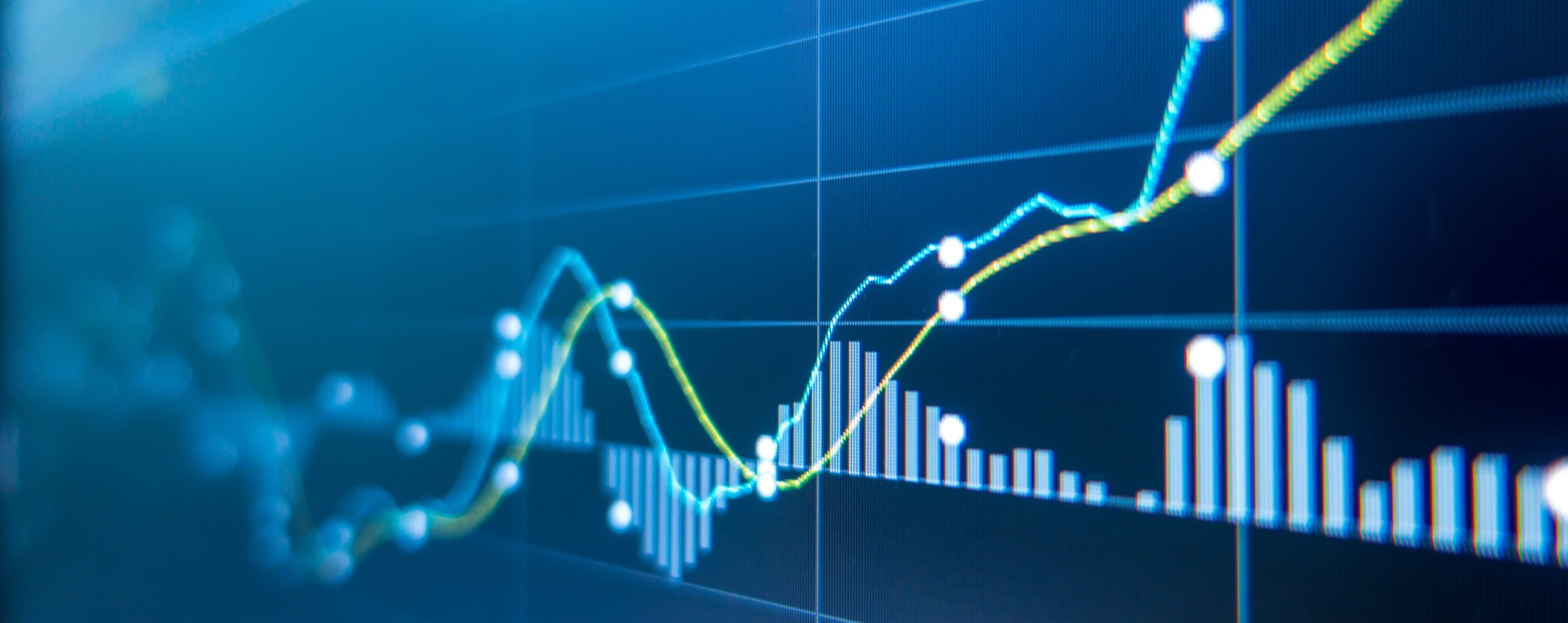 Information Systems: A Manager’s Guide to Harnessing Technology, V8.0
By John Gallaugher
PUBLISHED BY:
FLATWORLD

©2020 BY FLATWORLD. ALL RIGHTS RESERVED. YOUR USE OF THIS WORK IS SUBJECT TO THE LICENSE AGREEMENT AVAILABLE.
USED, MODIFIED, OR REPRODUCED IN ANY FORM BY ANY MEANS EXCEPT AS EXPRESSLY PERMITTED UNDER THE LICENSING AGREEMENT.
Setting the Stage: Technology and the Modern Enterprise
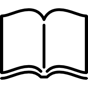 Learning Objective
Appreciate how, in recent years, technology has helped bring about radical changes across industries and throughout societies.
Tech’s Tectonic Shift: Radically Changing Business Landscapes (cont’d)
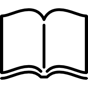 Business models and strategies have rapidly changed based on new and evolving technology.
While technology is fundamentally transforming business environments, a report in Forbes suggests that 72 percent of firms are failing at digital transformation.  
Billions in advertising dollars flee old media and are pouring into digital efforts.
Google is now the world’s most profitable media company.
If app sales through iTunes were considered a separate business, they would constitute a firm larger than more than half of the companies ranked in the Fortune 500. 
While tech creates new Giants, also know that half of the Fortune 500 companies on the list in 2000 have fallen off since then as a result of mergers, acquisitions, and bankruptcies.
Tech’s Tectonic Shift: Radically Changing Business Landscapes (cont’d)
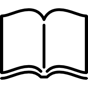 Social media barely warranted a mention a decade ago.
With the advances in mobile technology, YouTube, Facebook, Instagram, and Twitter are now the preferred globally used communication tools.
Social media has merged as a catalyst for social change.
Technology is contributing to the rapid shift in global business power.
China started the century as a nation largely unplugged and offline. But today, China has more Internet users than any other country. 
China has emerged as a clear leader in smartphone payments. In 2018, Chinese consumers spent $41.3 trillion through mobile payments, over 250 times the amount spent in the United States.
China has spectacularly launched several publicly traded Internet firms, including Baidu, Tencent, and Alibaba—the largest IPO of all time.
Tech’s Tectonic Shift: Radically Changing Business Landscapes (cont’d)
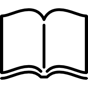 The world’s second most populous nation, India, has ridden technology to become a global IT powerhouse.
In two decades, India’s tech sector has grown from almost nothing to a $120 billion industry.
India’s TCS (Tata Consulting Services) is the world’s number two technology solutions firm, second in size only to IBM.
Technology is assisting other nations with economic development an infrastructure growth.
Nations in sub-Saharan Africa, are utilizing fast/cheap tech as an economic lubricant. 
Seventy percent of the region’s population lives within range of mobile phone coverage.
Many nations in sub-Saharan Africa now rank among the world’s fastest growing economies.
Tech’s Tectonic Shift: Radically Changing Business Landscapes (cont’d)
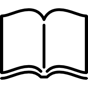 Tech giants including Google, IBM, and Microsoft now run R&D centers and significant operations in several African nations.
Technology is assisting other nations with economic development an infrastructure growth.
Nations in sub-Saharan Africa, are utilizing fast/cheap tech as an economic lubricant. 
Seventy percent of the region’s population lives within range of mobile phone coverage.
Many nations in sub-Saharan Africa now rank among the world’s fastest growing economies. 
Tech giants including Google, IBM, and Microsoft now run R&D centers and significant operations in several African nations.
Tech’s Tectonic Shift: Radically Changing Business Landscapes (cont’d)
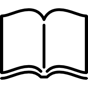 Fast/cheap computing is also helping create the multibillion dollar Internet of Things (IoT), putting smarts in all sorts of products: lamps, watches, thermostats, and door locks.
Internet of Things: A vision where low-cost sensors, processors, and communication are embedded into  wide array of products and our environment.
There are already more so-called Internet of Things (IoT)-connected devices than the entire world population of humans, and that number is only growing.
Cheap processors and software smarts are also powering the drone revolution with far-reaching impact.
Tech’s Tectonic Shift: Radically Changing Business Landscapes (cont’d)
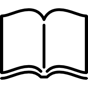 Billions of people have access to computing and telecommunications.
Cloud computing and software have become a valuable service.
Turned high-powered computing into a utility available to even the smallest businesses, and nonprofits.
New technologies have: 
Fueled globalization
Redefined concepts of software and computing
Crushed costs
Fueled data-driven decision-making
Raised privacy and security concerns
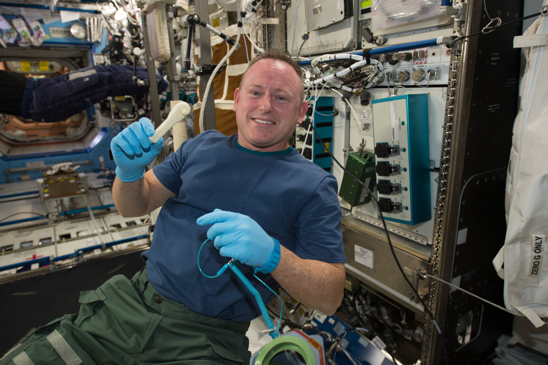 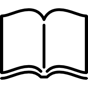 Learning Objective
Name firms across hardware, software, and Internet businesses that were founded by people in their twenties (or younger).
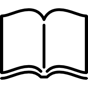 It’s Your Revolution
Many of the world’s most successful technology firms were created by young people.
Bill Gates: Undergraduate when he left college to found Microsoft 
Michael Dell: Sophomore when he began building computers at the University of Texas 
Mark Zuckerberg: Nineteen-year-old sophomore when he founded Facebook
Steve Jobs: Twenty-one when he founded Apple
Sergey Brin and Larry Page: Twenty-something doctoral students at Stanford University when they founded Google
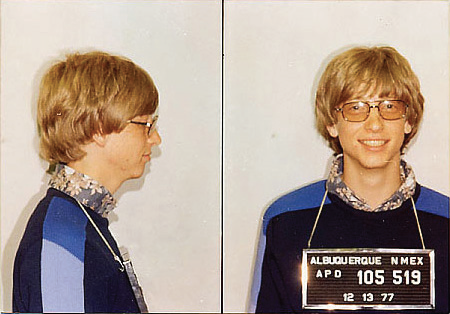 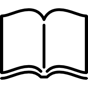 It’s Your Revolution (cont’d)
Successful technology firms created by young people (continued):
Kevin Systrom: Twenty-six when he founded Instagram
Evan Spiegel: Dropped out of college to focus on his new firm Snapchat
Steve Chen and Chad Hurley: Late twenties when they launched YouTube
Jeff Bezos: Hadn’t reached thirty when he began working on what would become Amazon
Jenn Hyman and Jenny Fleiss: Twenties in grad school when the launched Rent the Runway
Payal Kadakia: Few years out of undergrad when she launched ClassPass
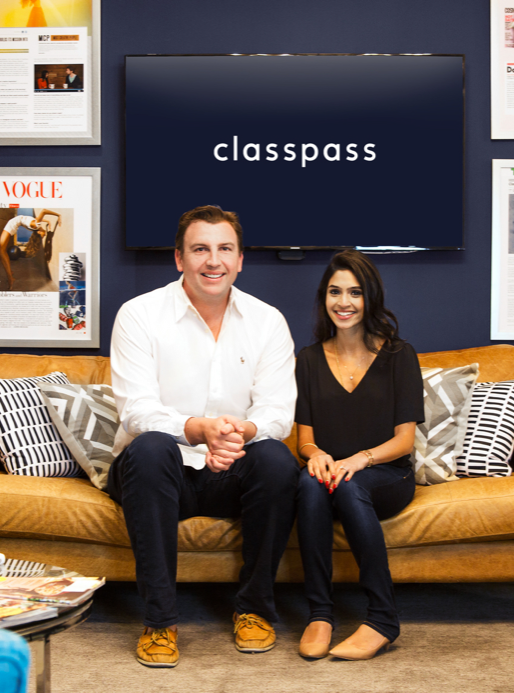 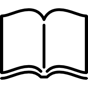 Learning Objectives
Appreciate the degree to which technology has permeated every management discipline.
See that tech careers are varied, richly rewarding, and poised for continued growth.
GEEK Up—Tech Is Everywhere and You’ll Need It to Thrive
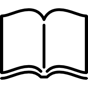 Tech knowledge has become a key differentiator for a job seeker.
With computing getting cheaper and faster, it is being used everywhere.
All modern managerial disciplines have been impacted by technology.
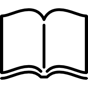 Finance
The rapid changes of the tech industry lead to the continual development of new businesses and rapid changes in the industry landscape.
Suited to IPO markets
Continuously involved in mergers and acquisitions (M&A) 
Technology has the power to make certain pieces of capital obsolete.
The roles of finance in tech include:
Lending to tech firms
Evaluating the role of technology in firms in an investment portfolio
Researchers in the US and China have shown an AI approach that beat major trading indices as well as traditional investment portfolio allocation strategies.
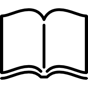 Accounting
The reliability of any audit is tied to the reliability of the underlying technology. 
Increased regulation has strengthened the link between accounting and technology.
Sarbanes-Oxley Act: Raises the executive and board responsibilities and ties criminal penalties to certain accounting and financial violations.
Major accounting firms have spawned tech-focused consulting practices.
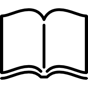 Marketing
Firms use online channels to track and monitor consumer activities.
Firms are shifting spending from traditional media to the Web because of its ability to:
Track customers
Analyze campaign results
Modify tactics
Firms are using apps to develop location-based messages and services and for cashless payment.
Firms are using social media to:
Generate sales
Improve their reputations
Better serve customers
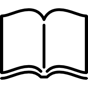 Marketing (cont’d)
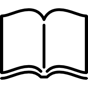 Operations
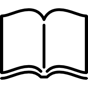 Human Resources
Knowledge management systems are transforming into social media technologies.
Helps in organizing and leveraging teams of experts.
Technology is used for employee training, screening, and evaluation.
Recruiting has moved online.
Grounded in information systems that search databases for specific skill sets.
Job seekers write résumés with key words as the first cut can be made by a database search program.
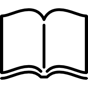 Human Resource (cont’d)
Professional social networks have put added pressure on employee satisfaction and retention.
Some students with their thoughtful blog posts, compelling LinkedIn presence, and Twitter activities set themselves apart from their counterparts.
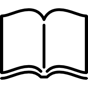 Law
Activity has increased in the areas of intellectual property, patents, piracy, and privacy.
Firms need legal teams with the skills to: 
Determine whether a firm can legally do what it plans. 
Help them protect proprietary methods and content.
Help enforce claims in the home country and abroad.
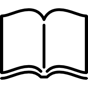 Information Systems Careers
Programmers 
Experts in user-interface design, process design, and strategy
Consulting and field engineering 
Chief information officer 
Chief technology officer 
C-level specialties in emerging areas 
Chief information security officer (CISO)
Chief privacy officer (CPO)
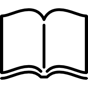 Learning Objective
Understand the structure of this text, the issues and examples that will be introduced, and why they are important.
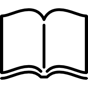 Your Future
Intersection of business and technology must be studied:
To develop critical-thinking skills specific to technology.
To evaluate new, emerging technologies.
Those not trained to evaluate and make decisions risk irrelevance, marginalization, and failure.